Missionary Care
Faithful Heavenly Father, according to Your abundant love, show favor to our missionaries, Rev. Hii Kong Ching and his wife, as well as their three daughters. This year, many believers go back to their hometowns in Asia to visit their relatives during the Ching Ming Festival or returned home for treatment of illnesses, which affect the number of registrants for the coming April's Missions Conference.
1/3
Missionary Care
We pray that the Holy Spirit moves 380 English and Cantonese-speaking Chinese believers to participate in this spiritual feast and bring changes to the Chinese churches in UK. Heavenly Father, the British Methodist Church is facing great challenges in the reorganization of its churches and community services, especially in the distribution of property and money. We ask the Spirit of
2/3
Missionary Care
righteousness to intervene so as to keep the church in holiness and unity. Reverend Hii's family may be leaving the London's church where they have served for more than ten years, and transferring to another Methodist local church. May our Heavenly Father bless the process of adjusting and adapting, that God's will be done. In the name of our Lord Jesus Christ, Amen.
3/3
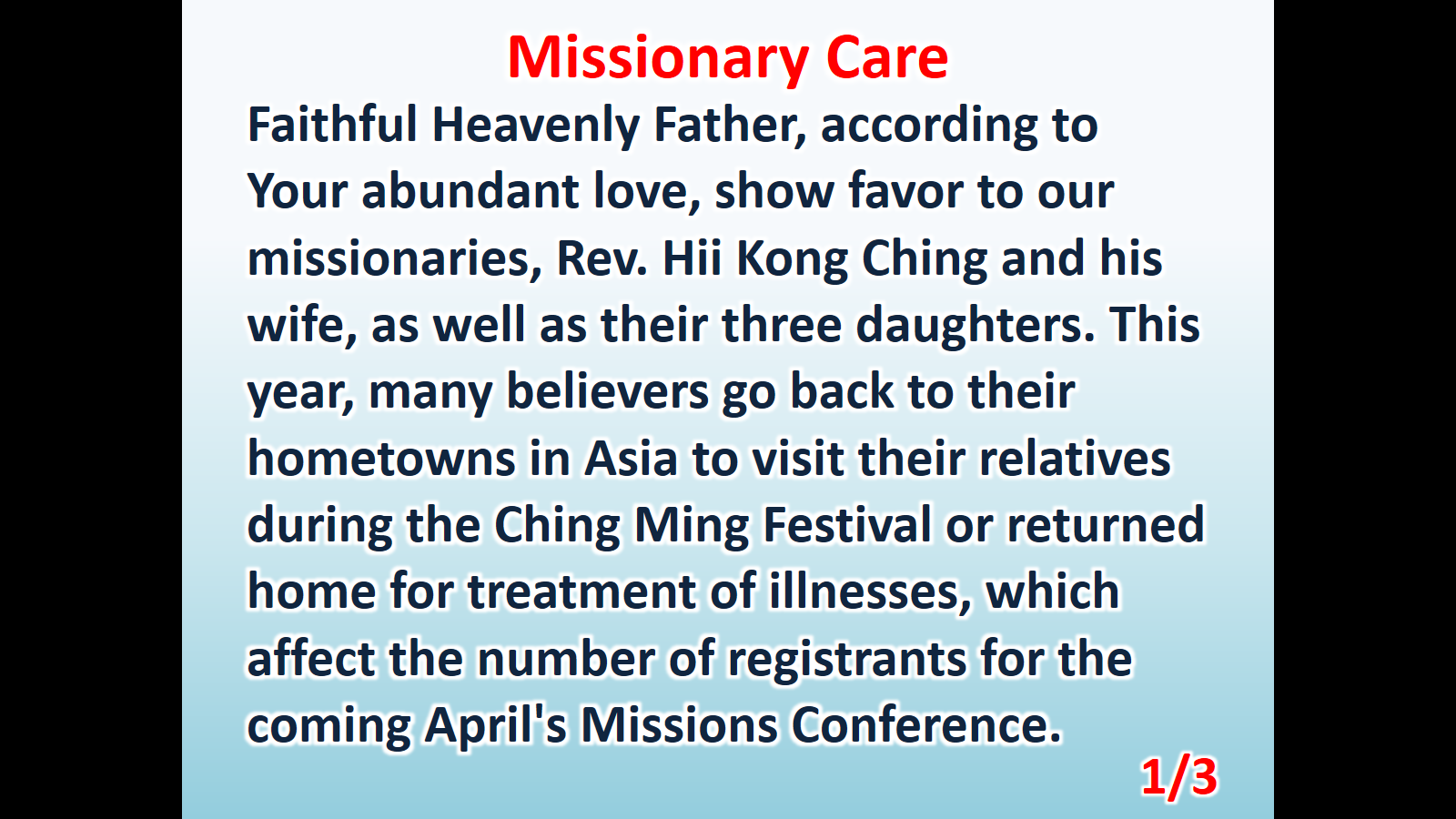 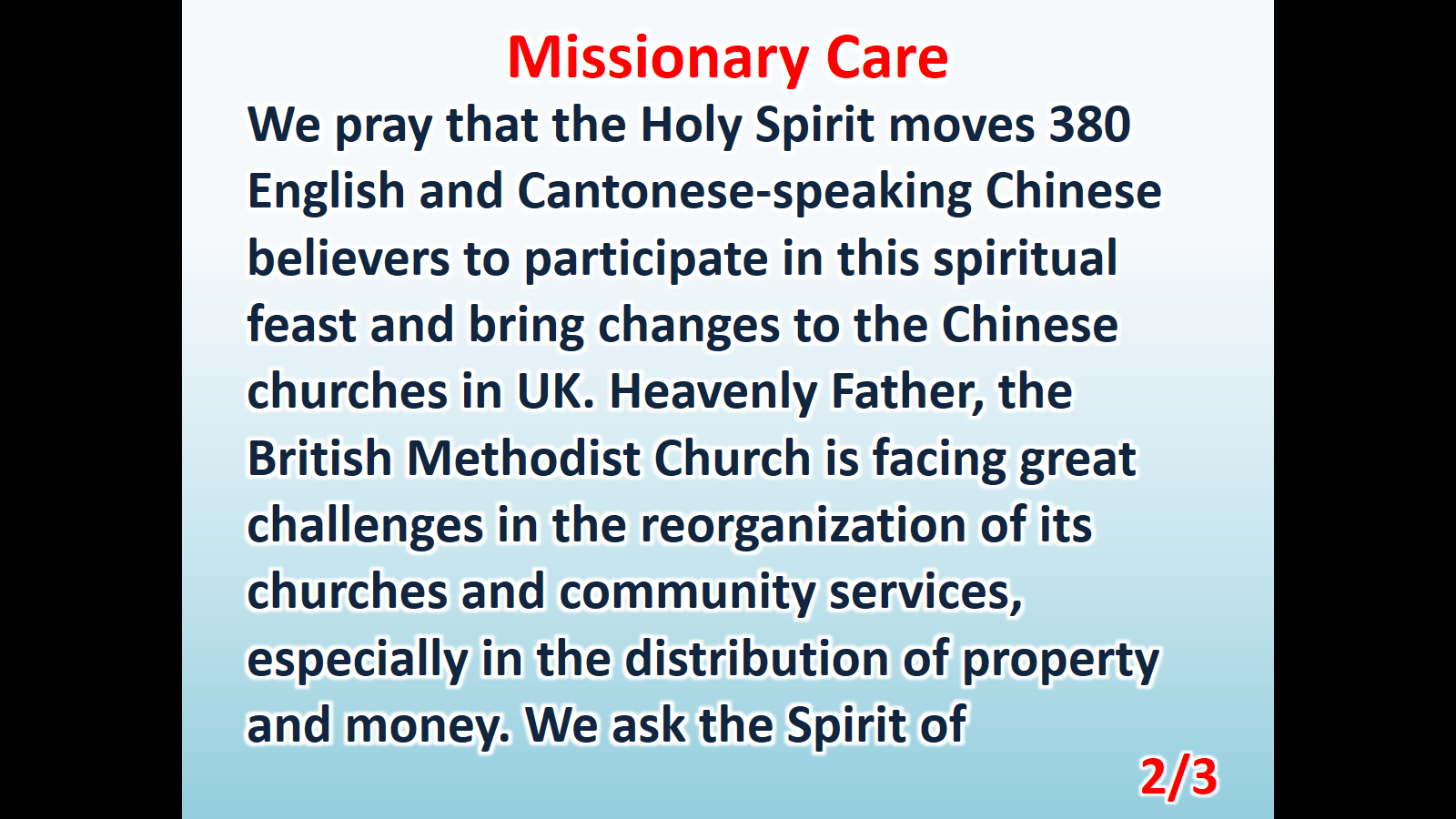 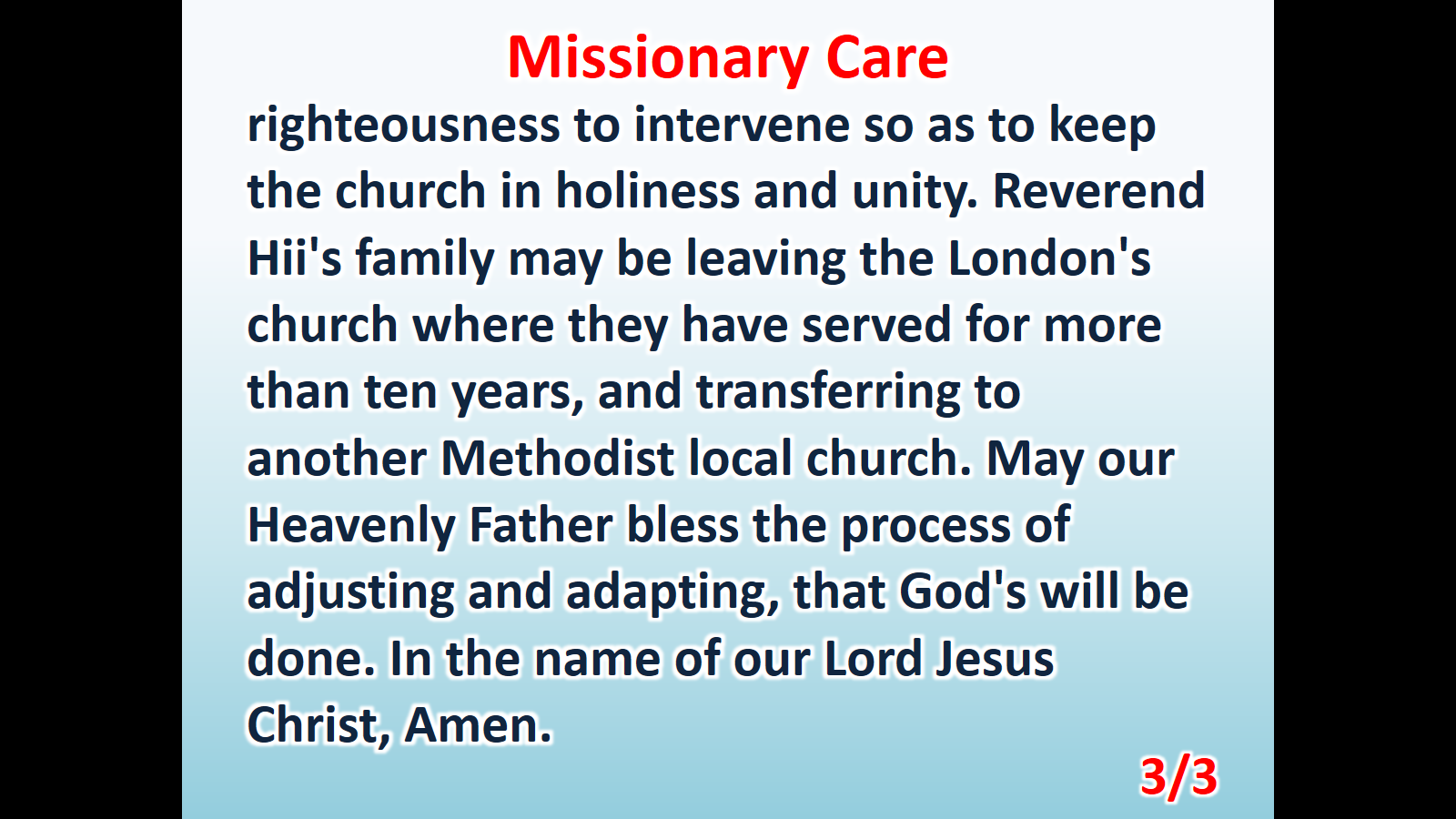